Șirul lui Fibonacci
Manual pg 91
[Speaker Notes: Prof. Grasu Antoaneta]
Șirul lui Fibonacci este definit astfel:


Fiecare element, în afara primelor două, care sunt egale cu 1, este suma celor două elemente anterioare.

Prin urmare, primele 10 elemente ale șirului sunt: 
1, 1, 2, 3, 5, 8, 13, 21, 34, 55.
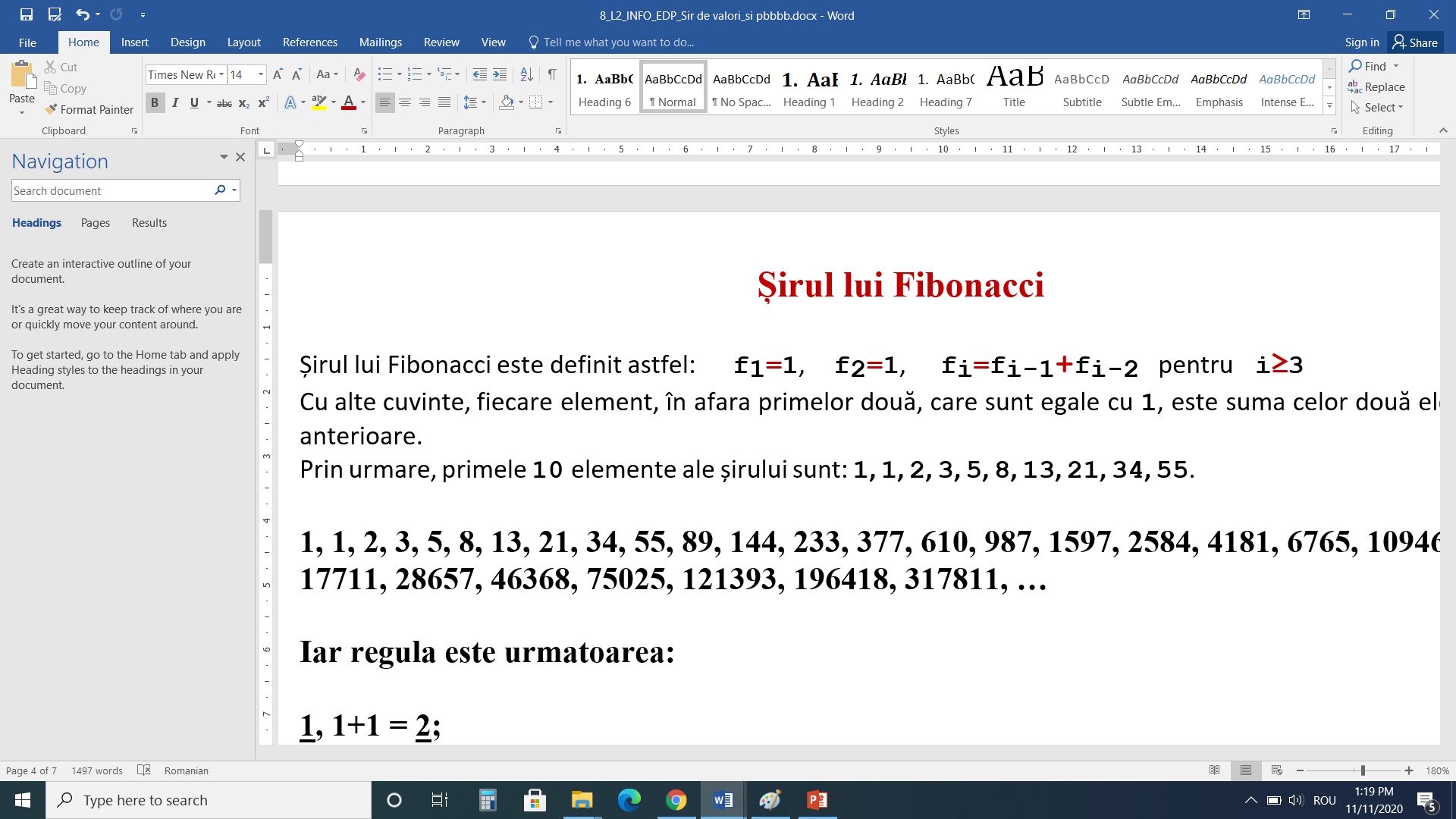 1, 1, 2, 3, 5, 8, 13, 21, 34, 55, 89, 144, 233, 377, 610, 987, 1597, 2584, 4181, 6765, 10946, 17711, 28657, 46368, 75025, 121393, 196418, 317811, … Iar regula este următoarea:11, 1+1 = 2; 1     +     2   =   3 ;   2+3=5 ; 3+5=8 ; 5+8 = 13 ; 8+13=21 etc
Scrie un program care citește un număr natural nenul  n (n≤50)  și  afișează  pe  ecran,  în  ordine crescătoare, primele n   numere care fac parte din șirul lui Fibonacci.
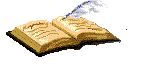 int f1=1, f2=1, fn, n, i;
cin>>n;
if (n>=1) cout<<f1<<"  "; 
if (n>=2) cout<<f2<<"  "; 
for (i=3; i<=n; i++)
{
fn=f1+f2; 
cout<<fn<<"  "; 
f1=f2;
f2=fn;
}
f1=1
f2=1
i=3   f3=f1+f2    se afișează  f3=1+1 =  2
i=4   f4=f2+f3    se afișează  f4=1+2 =  3
i=5   f5=f3+f4    se afișează  f4=2+3 =  5
https://www.youtube.com/watch?v=xLaw05WmhBw 
(link din manual Litera pg 59)


https://www.youtube.com/watch?v=BC_kMbvbPE0


https://www.youtube.com/watch?v=4MjbNVM_bZw
5
Secvenţa Fibonacci apare în structurile biologice, cum ar fi dispunerea ramurilor copacilor, aşezarea frunzelor în jurul tulpinii plantelor, spiralele cochiliilor, aranjamentulunui con de brad, desfăşurarea ramurilor unei ferigi, aspectul unui ananas, etc.
 
S-a avansat ideea că toate acestea pot fi în parte înţelese ca expresie a unor constrângeri algebrice specifice sistemelor libere.

Se spune deseori că aranjamentele florale asemănătoare florii soarelui au 55 de spirale într'o direcţie şi 89 în cealaltă (55 şi 89 sunt numere adiacente din şirul Fibonacci), lucru valabil pentru inflorescenţele din stratul exterior şi care sunt cele mai vizibile. 

De asemenea, numărul de petale al multor flori face parte din secvenţă.  De exemplu crinii şi irişii au 3 petale, pintenul cocoşului are 5, nemţişorii au 8 petale, gălbenelele au 13, ochiul boului poate avea 21, în timp ce margaretele pot avea 34, 55 sau chiar 89 de petale. 

Dacă se priveşte o plantă de sus în jos se observă că frunzele sale sunt astfel dispuse încât cele de deasupra nu le obturează pe cele de dedesubt. In acest fel fiecare frunză primeşte suficientă lumină solară şi permite apei de ploaie să alunece către tulpină şi să fie dirijată spre rădăcină, o altă armonie a naturii în concordanţă cu secvenţa lui Fibonacci.
6
Sarcină individuală
1.	Modifică  programul  alăturat  astfel  încât  să afișeze primii n termeni impari din șirul lui Fibonacci.
2.	Modifică  programul  alăturat  astfel  încât  să afișeze cel mai mic termen al șirului lui Fibonacci strict mai mare decât o valoare n (n≤105) citită de la tastatură.

Indicație sarcină individuală
1. If  (fn%2==1)   cout<<fn<<" "; 
      else i--;
2. cout<<i<<" "; se mută înainte de return 0.